正の数・負の数加法と減法の混じった計算
本時の目標
正の数・負の数の加法と減法の混じった計算のしかたを理解し、その計算ができるようにする。
（＋７）－（＋８）＋（－５）－（－９）
減法を加法だけの式になおしてから計算
　 （＋７）－（＋８）＋（－５）－（－９）

＝（＋７）＋（－８）＋（－５）＋（＋９）

＝（＋７）＋（＋９）＋（－５）＋（－８）
＝（＋１６）＋（－１３）
＝＋３
正の数・負の数をひく＝符号を変えた数をたす
加法の交換法則を使って順序を入れかえる
加法の結合法則
（＋９）－（＋４）－（－７）＋（－６）
＝（＋９）＋（－４）＋（＋７）＋（－６）


＝（＋９）＋（＋７）＋（－４）＋（－６）
＝（＋１６）＋（－１０）
＝＋６
項
正の項
負の項
次の式を、加法だけの式に直して計算しなさい。
（１）　（＋２）－（－９）＋（－５）
　　＝（＋２）＋（＋９）＋（－５）
　　＝（＋１１）＋（－５）
　　＝＋６
（２）　（－４）＋（＋５）－（－６）＋（－７）
　　＝ （－４）＋（＋５）＋（＋６）＋（－７）
　　＝ （＋５）＋（＋６）＋（－７）＋（－４）
　　＝（＋１１）＋（－１１）
　　＝０
（＋９）－（＋４）－（－７）＋（－６）
＝（＋９）＋（－４）＋（＋７）＋（－６）
（＋９）－（＋４）－（－７）＋（－６）
＝（＋９）＋（－４）＋（＋７）＋（－６）

＝  ＋９         －４         ＋７         －６
＝  ＋９ －４＋７－６
＋と（　）を省く
（＋９）－（＋４）－（－７）＋（－６）
＝（＋９）＋（－４）＋（＋７）＋（－６）
＝  ＋９         －４         ＋７         －６
＝  ＋９ －４＋７－６
＝９－４＋７－６
＝９＋７－４－６
＝１６－１０
＝６
＋と（　）を省く
＋９､－４､＋７､－６の和
同符号の２数の和
答えが正の数のときは＋を省く
（＋９）－（＋４）－（－７）＋（－６）
＝（＋９）＋（－４）＋（＋７）＋（－６）
（＋９）－（＋４）－（－７）＋（－６）
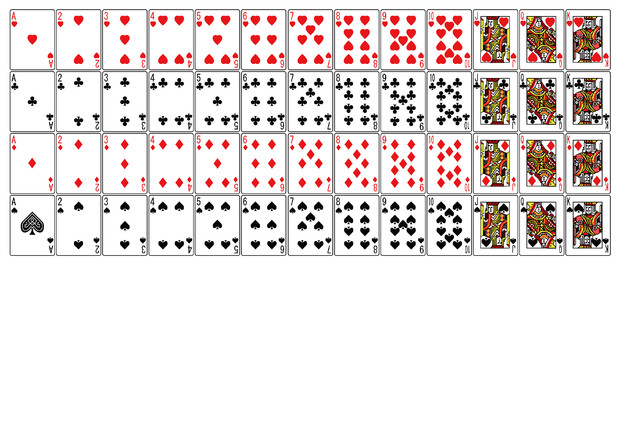 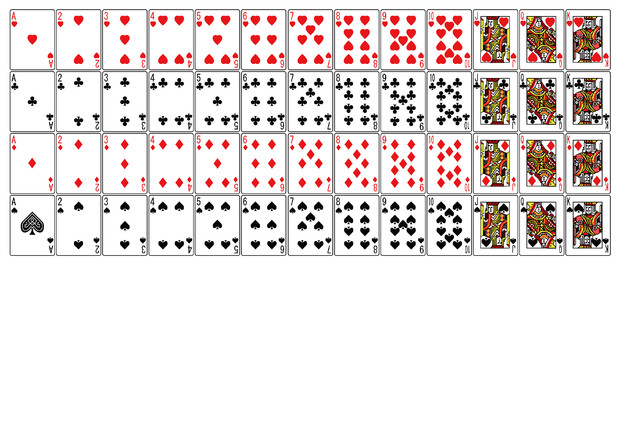 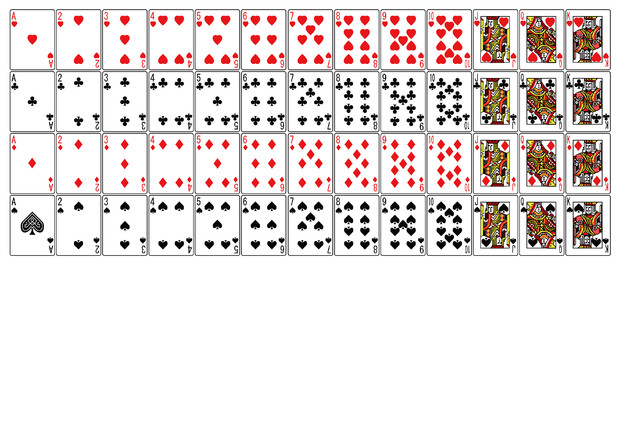 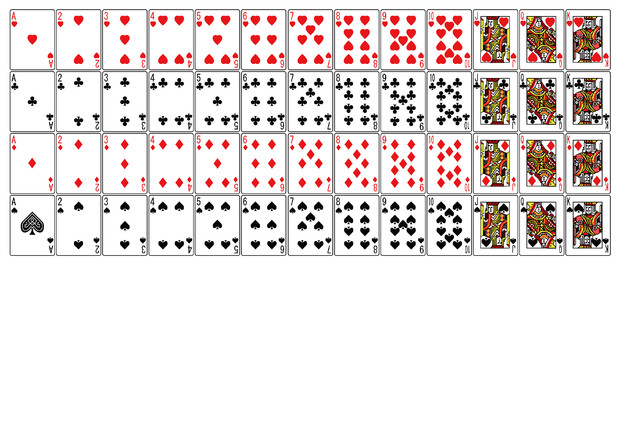 ＋９
（　　 ）＋（       ）＋（       ）＋（       ）
－４
－６
＋７
＝
（＋９）－（＋４）－（－７）＋（－６）
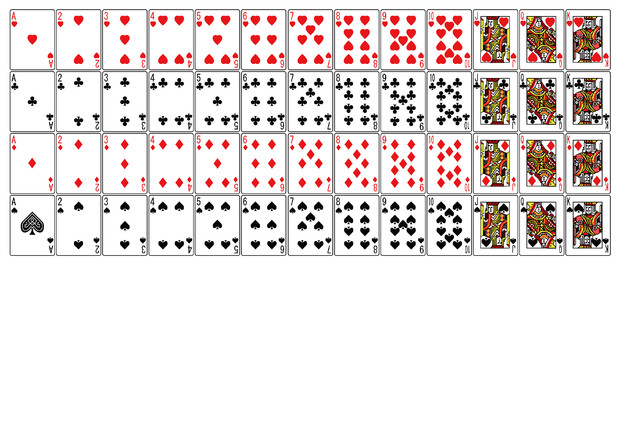 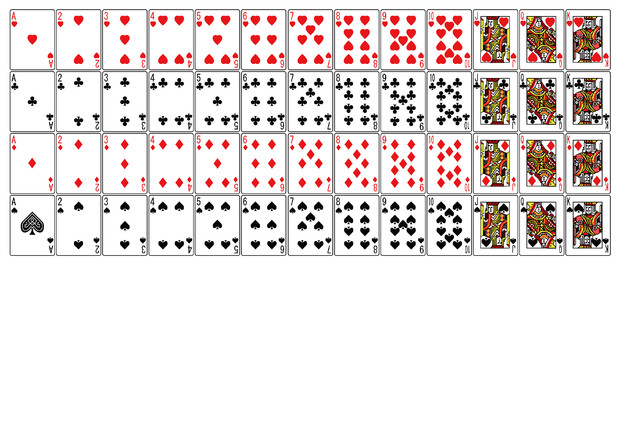 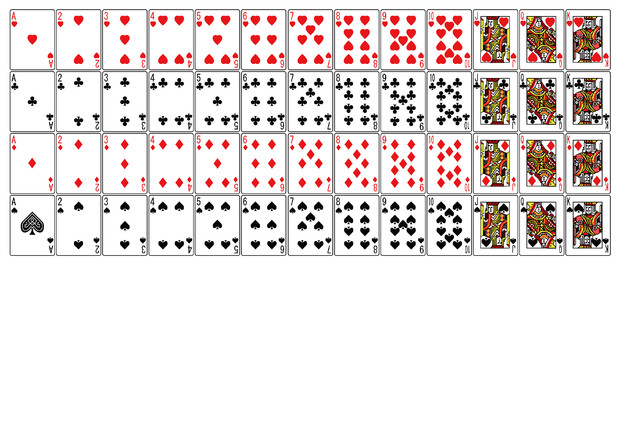 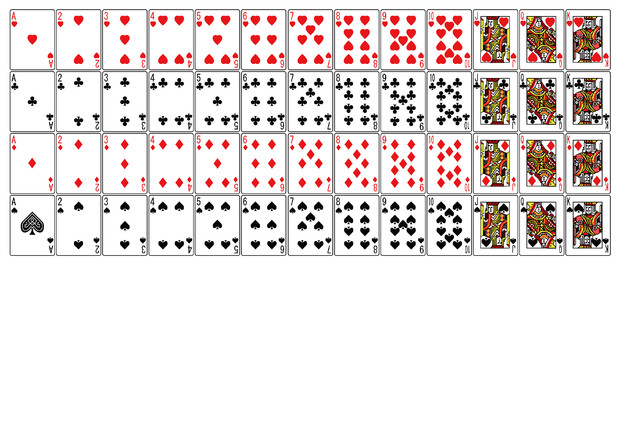 ＝
（＋９）－（＋４）－（－７）＋（－６）
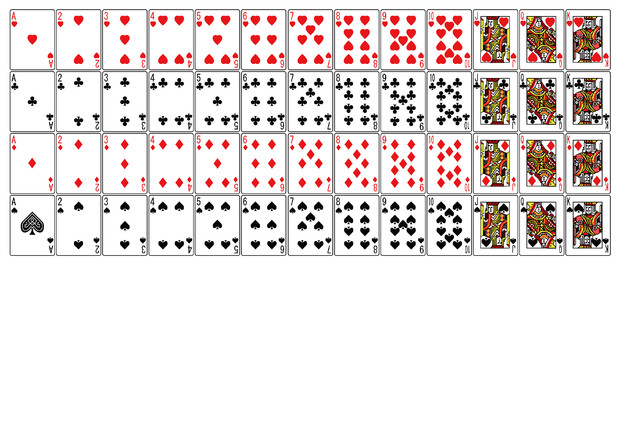 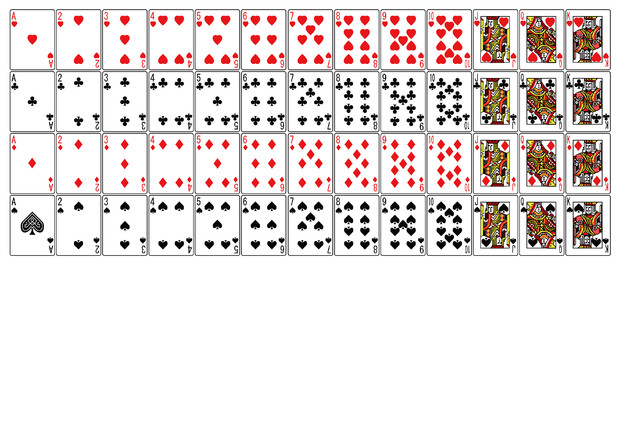 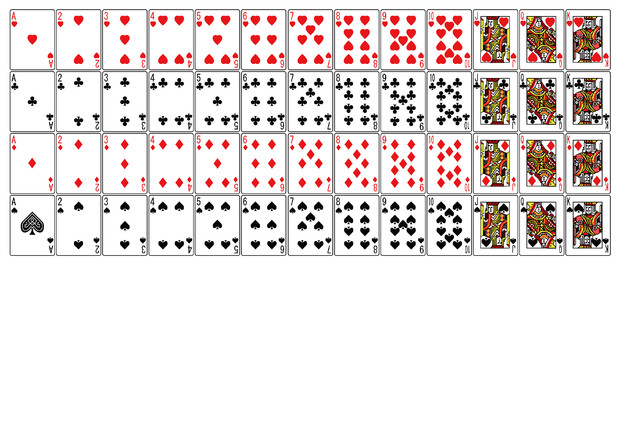 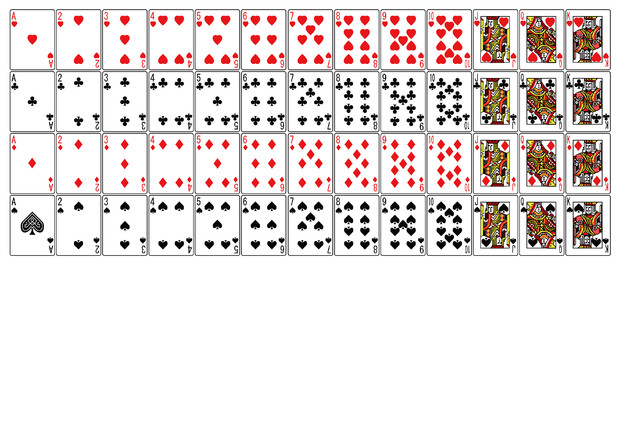 ＝
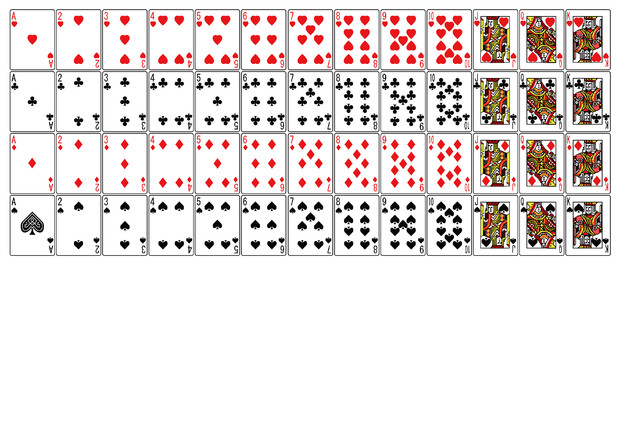 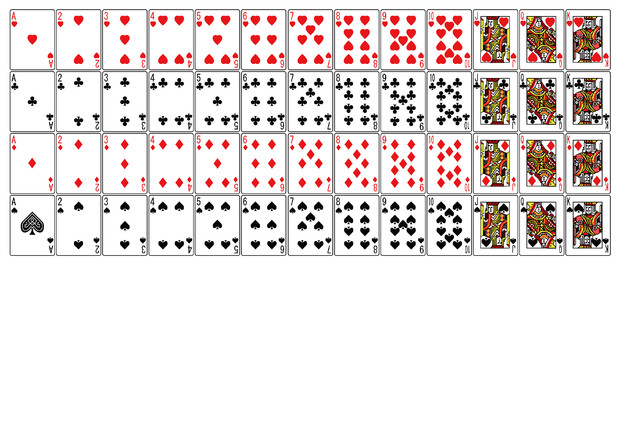 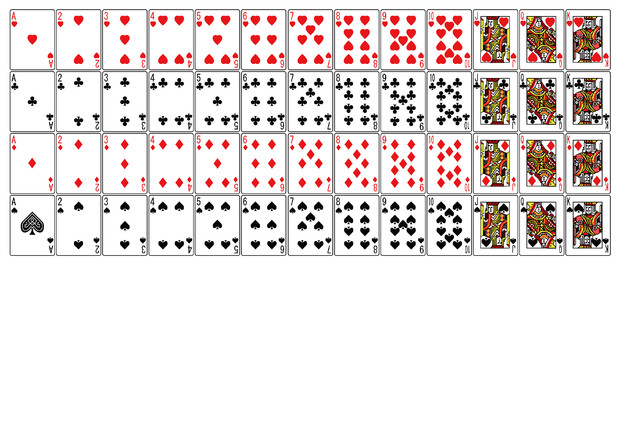 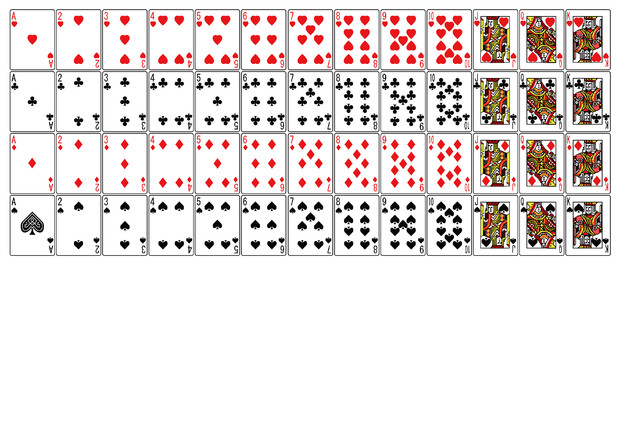 ＝
９  ＋７ －４ －６
＝
（＋９）－（＋４）－（－７）＋（－６）
＝（＋９）＋（－４）＋（＋７）＋（－６）
＝９－４＋７－６
＝９＋７－４－６
＝１６－１０
＝６
加減の混じった計算
－１４－（－２９）＋（－３５）＋１１
＝－１４＋（＋２９）＋（－３５）＋１１
加減の混じった計算
－１４－（－２９）＋（－３５）＋１１
＝－１４＋（＋２９）＋（－３５）＋１１
＝－１４＋２９－３５＋１１
加減の混じった計算
－１４－（－２９）＋（－３５）＋１１
＝－１４＋（＋２９）＋（－３５）＋１１
＋１１
－３５
＝
－１４
＋２９
－１４
２９
－３５
＝
＋１１
－４９
４０
＝
教科書P29
問２、問３をしよう！
＝－９
問1　(1)　６－９　　　(2)　－８＋４　　　　　(3)　－１５－８

(4)　３－５－４　　　(5)　－２＋８－６　　　(6)　１－２＋３－４　　


問2　(1)　（＋６）－１０＋（－１５）　(2)　－１２＋８－（－１４）
　

(3)　９－１２＋７－１３　　　　　(4)　－８－４＋（－１）－（－７）

　　
(5)　－２４－（－１５）＋（－３５）＋２４